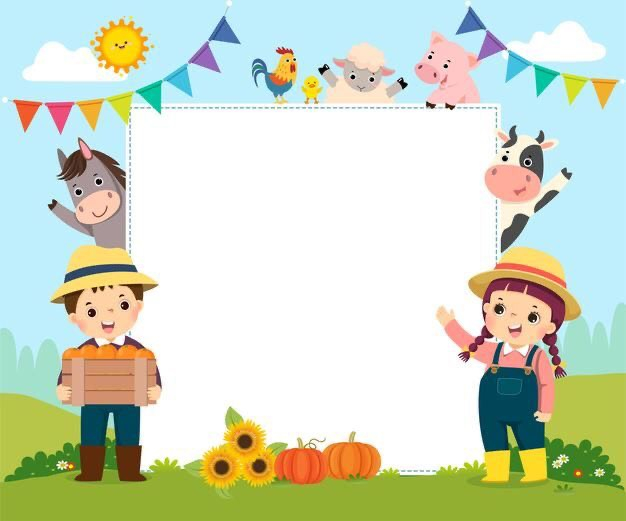 PHÁT TRIỂN NGÔN NGỮ
Đề tài: Thơ “ Ông mặt trời ”
Lứa tuổi: Mẫu giáo bé 3 – 4 tuổi
Giáo viên : Đặng Thị Hoa
Trường mầm non Hoa Sữa
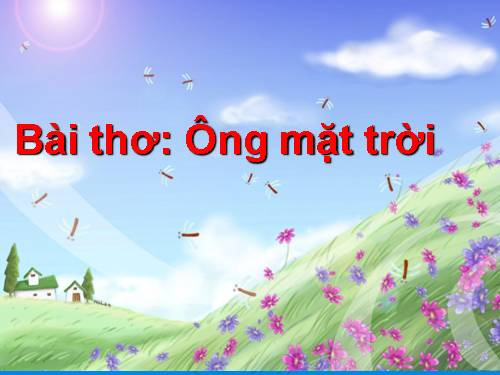 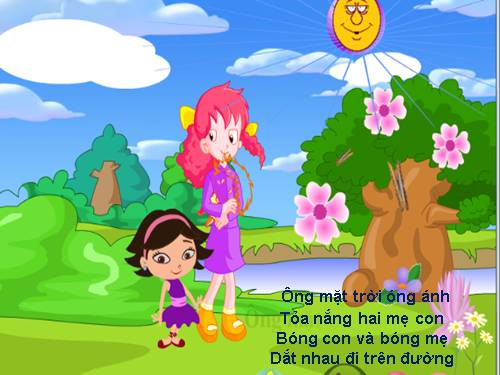 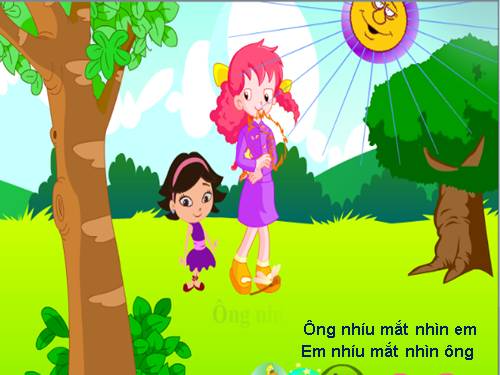 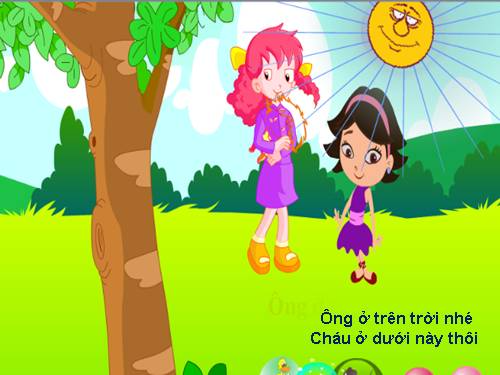 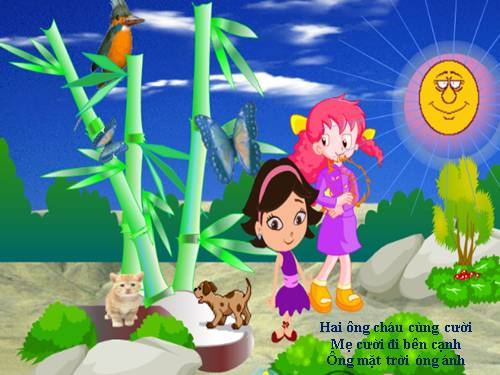 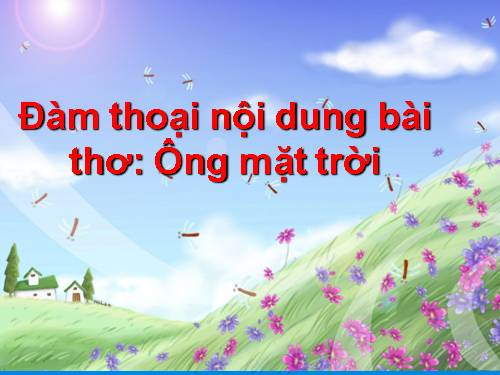 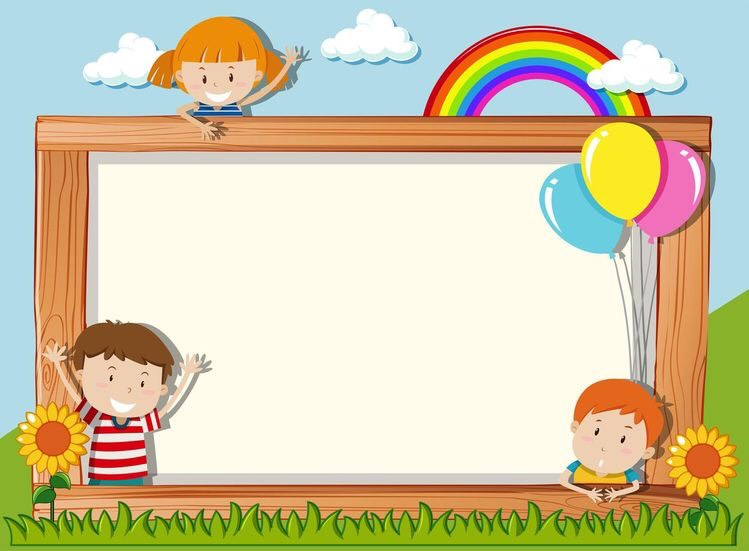 Khi 2 mẹ con dắt nhau đi trên dường 
thì có điều gì sẩy ra nhỉ?
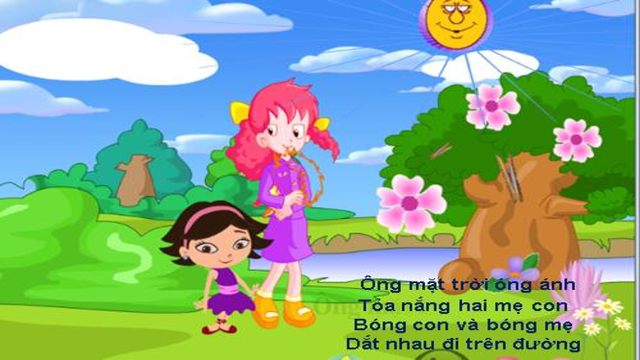 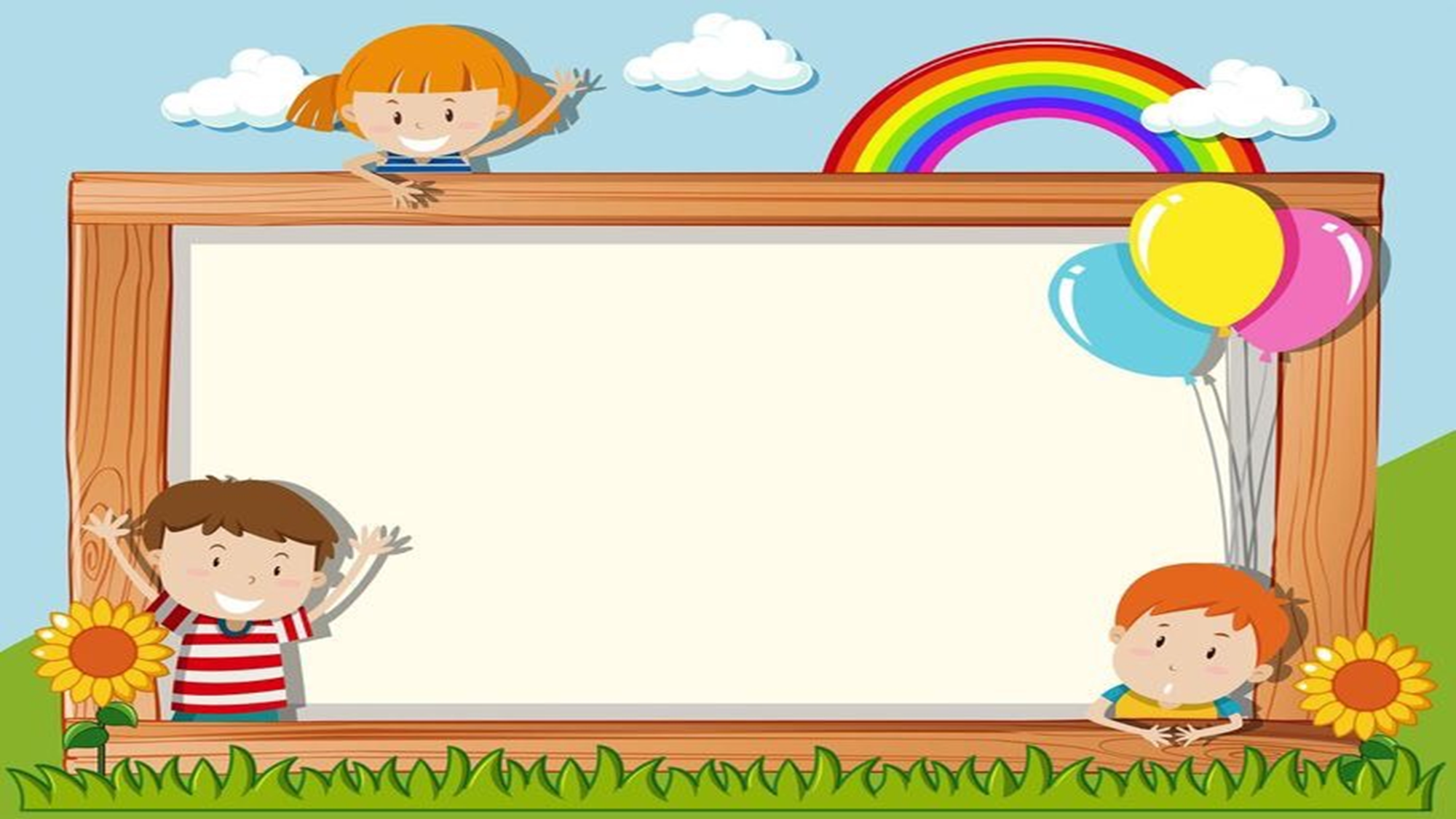 Khi Thấy bạn nhỏ thì ông trời ntn?
 Thấy ông mặt trời nhìn bạn nhỏ đã làm gì?
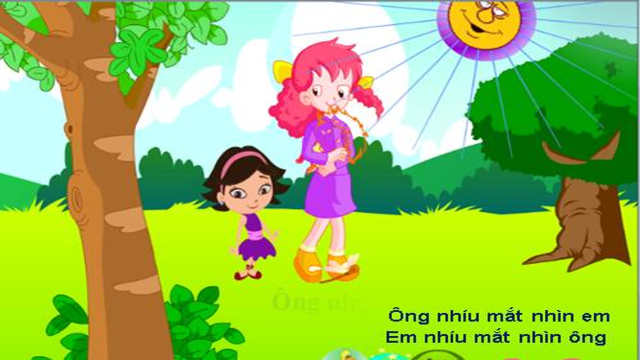 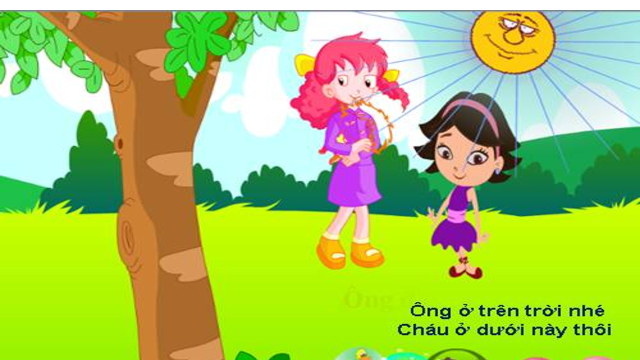 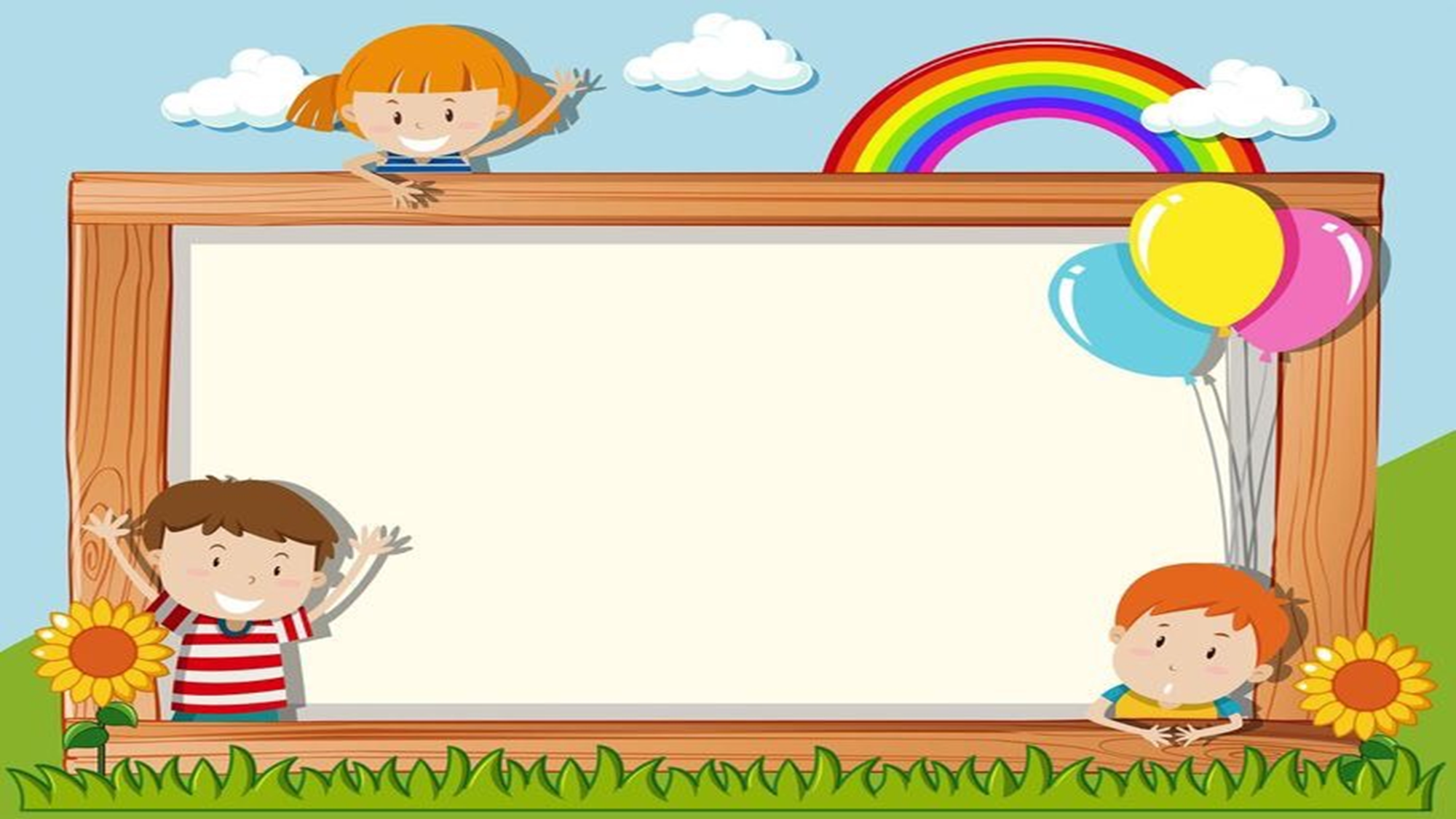 Mẹ bạn nhỏ đã làm gì khi thấy 
ông mặt trời và bạn nhỏ cười?
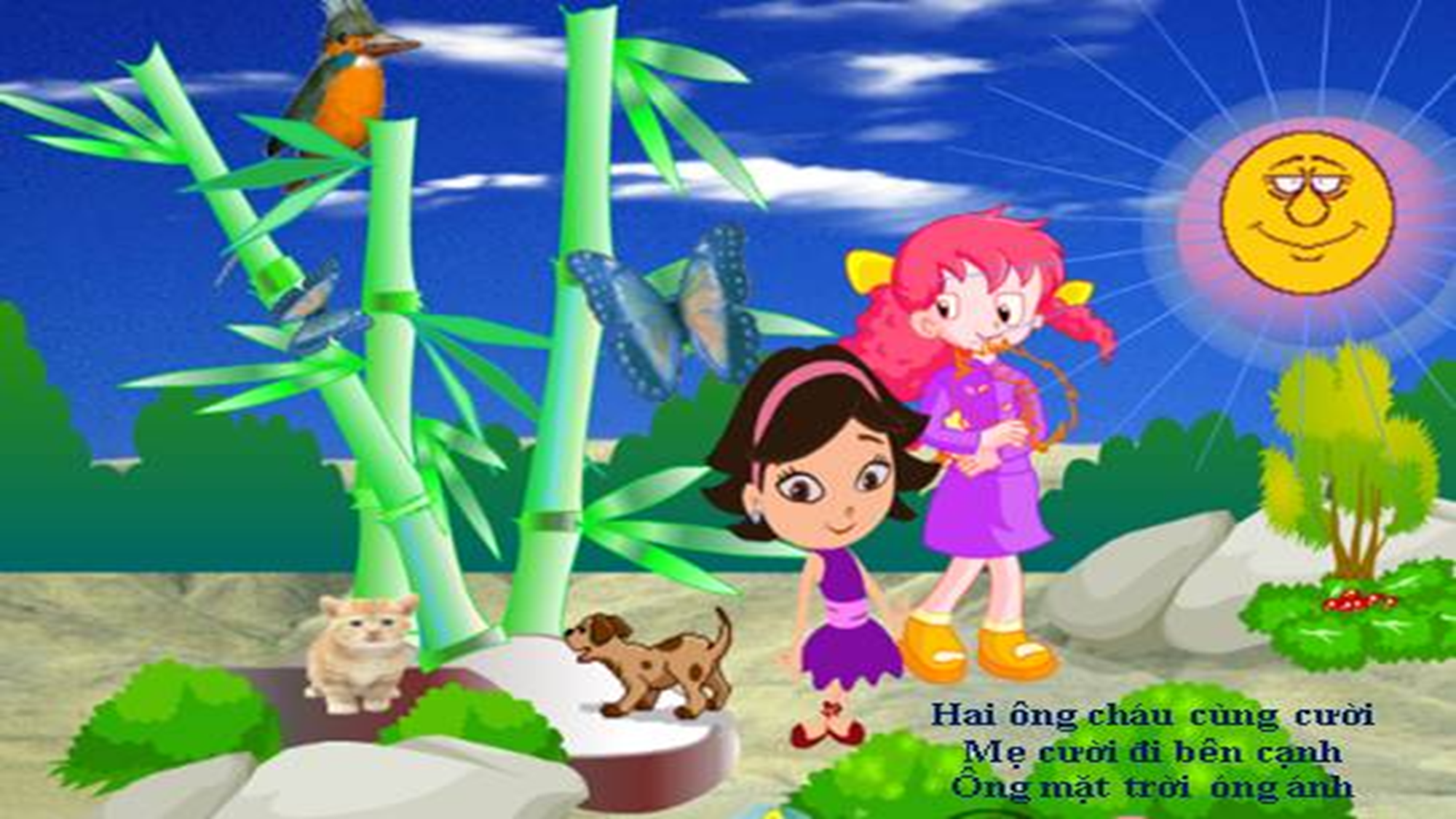